সবাইকে সালাম ও শুভেচ্ছা
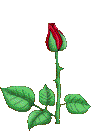 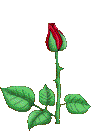 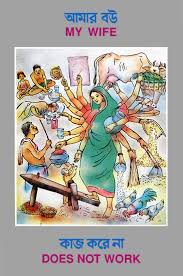 জেন্ডার
জেন্ডার(GENDER)
জেন্ডার হচ্ছে, সমাজ কর্তৃক আরোপিত নারী পুরুষের ভূমিকা/ বৈশিষ্ট্য- যা পরিবর্তনীয়। 
 এটি স্থান, কাল ও সংষ্কৃতি ভেদে ভিন্ন ভিন্ন।
†RÛvi m‡PZbZv
†RÛvi A‡b‡K g‡b Ki‡Z cv‡i ïay bvix‡`i mv‡_ RwoZ| aviYvwU fzj| †RÛvi n‡jv GKwU gvbweK ব্যাcvi| RM‡Z wewfbœ cwi‡cÖw¶‡Z cyরুl I bvixi Zzjbvg~jK ch©v‡jvPbvq hviv wcwQ‡q cov Zv‡`i‡K wb‡q mgZv weavb Kivi cÖ‡qvRbxqZv Dcjwä KivB †RÛvi m‡PZbZv|
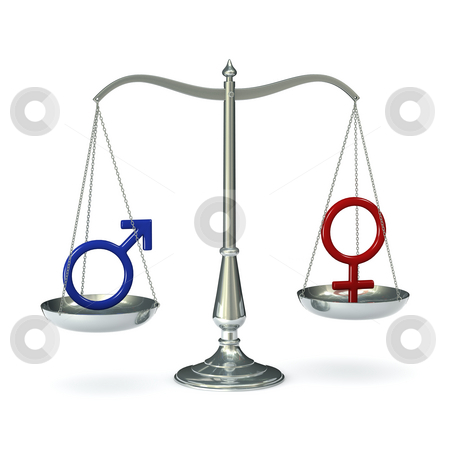 লিঙ্গ / SEX
লিঙ্গ হচ্ছে, 
সৃষ্টিকর্তা কর্তৃক আরোপিত
নারী ও পুরুষের ভূমিকা / বৈশিষ্ট্য-
যা অপরিবর্তনীয়। এটি জন্মের সময় নির্ধারিত হয়ে থাকে।
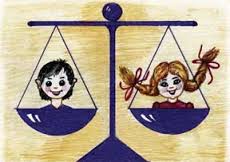 দলীয় কাজ
সমতা ও সাম্যতা / ন্যায্যতা বলতে কী বোঝেন উল্লেখ করুন।
জেন্ডার সমতা (GENDER EQUALITY)
জেন্ডার সমতা (GENDER EQUALITY) হচ্ছে, নারী পুরুষের এমন একটি সম অবস্থান যা কিনা তাদেরকে সামাজিক, অর্থনৈতিক ও রাজনৈতিক উন্নয়নে এবং পরিপূর্ণ মানবাধিকার নিশ্চিতকরণে ও তার ফল ভোগে সহায়তা করে।
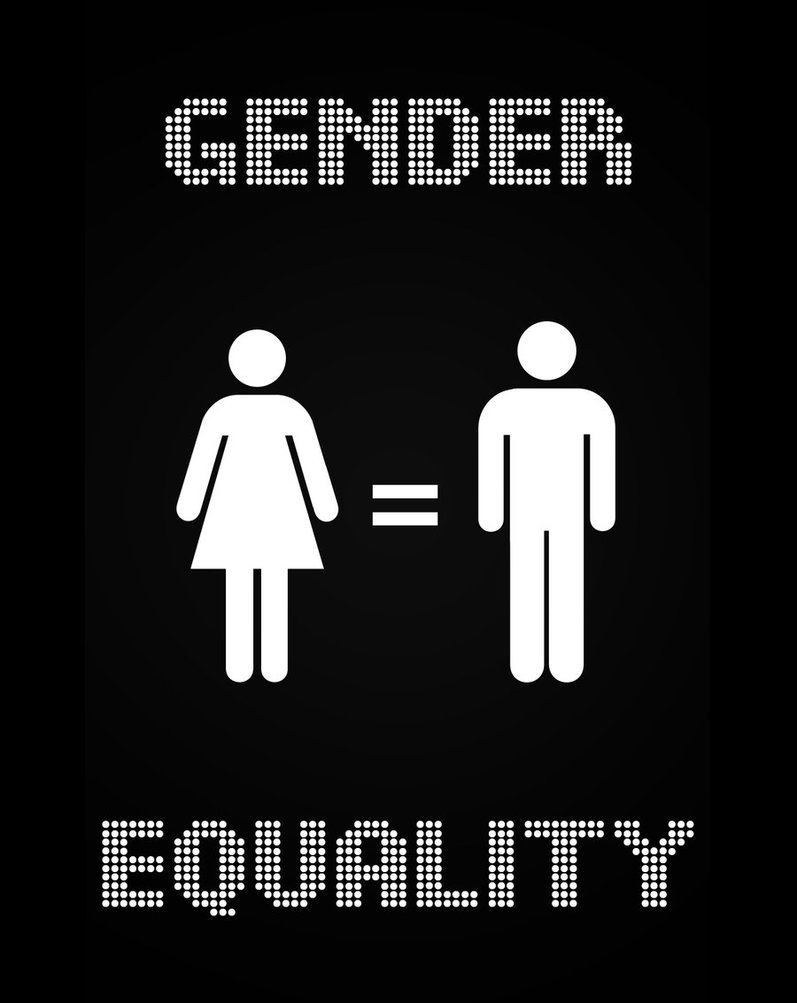 জেন্ডার সাম্যতা (GENDER EQUITY)
জেন্ডার সাম্যতা (GENDER EQUITY) নারী পুরুষের চাহিদাকে পৃথক পৃথক ভাবে বিবেচনায় রেখে এমন একটি অবস্থা তৈরি করে যেখানে নারী পুরুষ সমভাবে অংশগ্রহণ করতে পারে এবং সামাজিক ও অর্থনৈতিক সম্পদে সমান অধিকার লাভ করতে সক্ষম হয়।